THE GOSPEL NEAR & FAR近处和远方的福音
Acts 使徒行傳  1: 6-8
ACTS 使徒行傳 1:6-8
So when they had come together, they asked him, “Lord, will you at this time restore the kingdom to Israel?” He said to them, “It is not for you to know times or seasons that the Father has fixed by his own authority. 
他 们 聚 集 的 时 候 ， 问 耶 稣 说 ： 主 阿 ， 你 复 兴 以 色 列 国 就 在 这 时 候 麽 ？耶 稣 对 他 们 说 ： 父 凭 着 自 己 的 权 柄 所 定 的 时 候 、 日 期 ， 不 是 你 们 可 以 知 道 的 。
But you will receive power when the Holy Spirit has come upon you, and you will be my witnesses in Jerusalem and in all Judea and Samaria, and to the end of the earth.” 
但 圣 灵 降 临 在 你 们 身 上 ， 你 们 就 必 得 着 能 力 ， 并 要 在 耶 路 撒 冷 、 犹 太 全 地 ， 和 撒 玛 利 亚 ， 直 到 地 极 ， 作 我 的 见 证 。
It must go to everyone它必须去給每个人
MARK 馬可福音  16:15
And he said to them, “Go into all the world and proclaim the gospel to the whole creation. 
他 又 对 他 们 说 ： 你 们 往 普 天 下 去 ， 传 福 音 给 万 民
ROMANS 羅馬書 1:16
For I am not ashamed of the gospel, for it is the power of God for salvation to everyone who believes, to the Jew first and also to the Greek. 
我 不 以 福 音 为 耻 ； 这 福 音 本 是 神 的 大 能 ， 要 救 一 切 相 信 的 ， 先 是 犹 太 人 ， 後 是 希 利 尼 人 。
JOHN 約翰福音 3:16
For God so loved the world, that he gave his only Son, that whoever believes in him should not perish but have eternal life. 
「 神 爱 世 人 ， 甚 至 将 他 的 独 生 子 赐 给 他 们 ， 叫 一 切 信 他 的 ， 不 至 灭 亡 ， 反 得 永 生 。
LUKE 路加福音 4:43
but he said to them, “I must preach the good news of the kingdom of God to the other towns as well; for I was sent for this purpose.” 
但 耶 稣 对 他 们 说 ： 我 也 必 须 在 别 城 传 神 国 的 福 音 ， 因 我 奉 差 原 是 为 此 。
MATTHEW 馬太福音 10:27
What I tell you in the dark, say in the light, and what you hear whispered, proclaim on the housetops. 
我 在 暗 中 告 诉 你 们 的 ， 你 们 要 在 明 处 说 出 来 ； 你 们 耳 中 所 听 的 ， 要 在 房 上 宣 扬 出 来 。
MATTHEW 馬太福音 24:14
And this gospel of the kingdom will be proclaimed throughout the whole world as a testimony to all nations… 
这 天 国 的 福 音 要 传 遍 天 下 ， 对 万 民 作 见 证 ， 然 後 末 期 才 来 到 。
ROMANS 羅馬書 10:13
For “everyone who calls on the name of the Lord will be saved.”
因 为 凡 求 告 主 名 的 ， 就 必 得 救
ACTS 使徒行傳 13:47
For so the Lord has commanded us, saying, “I have made you a light for the Gentiles, that you may bring salvation to the ends of the earth.” 
因 为 主 曾 这 样 吩 咐 我 们 说 ： 我 已 经 立 你 作 外 邦 人 的 光 ， 叫 你 施 行 救 恩 ， 直 到 地 极 。
“Christians are also geographically widespread – so far-flung, in fact, that no single continent or region can indisputably claim to be the center of global Christianity.” 
“基督徒在地理上分布广泛——事实上，
没有一个大陆或地区可无争议地声称自己是全球基督教的中心。”
—PEW RESEARCH REPORT ON GLOBAL CHRISTIANITY PEW研究中心全球基督教研究报告
The Gospel is for everyone everywhere福音是为世界各地的每一个人而存在的
It must be clear to everyone大家应该都清楚
ACTS 使徒行傳 1:8
…you will be my witnesses in Jerusalem and in all Judea and Samaria, and to the end of the earth. 
但 圣 灵 降 临 在 你 们 身 上 ， 你 们 就 必 得 着 能 力 ， 并 要 在 耶 路 撒 冷 、 犹 太 全 地 ， 和 撒 玛 利 亚 ， 直 到 地 极 ， 作 我 的 见 证 。
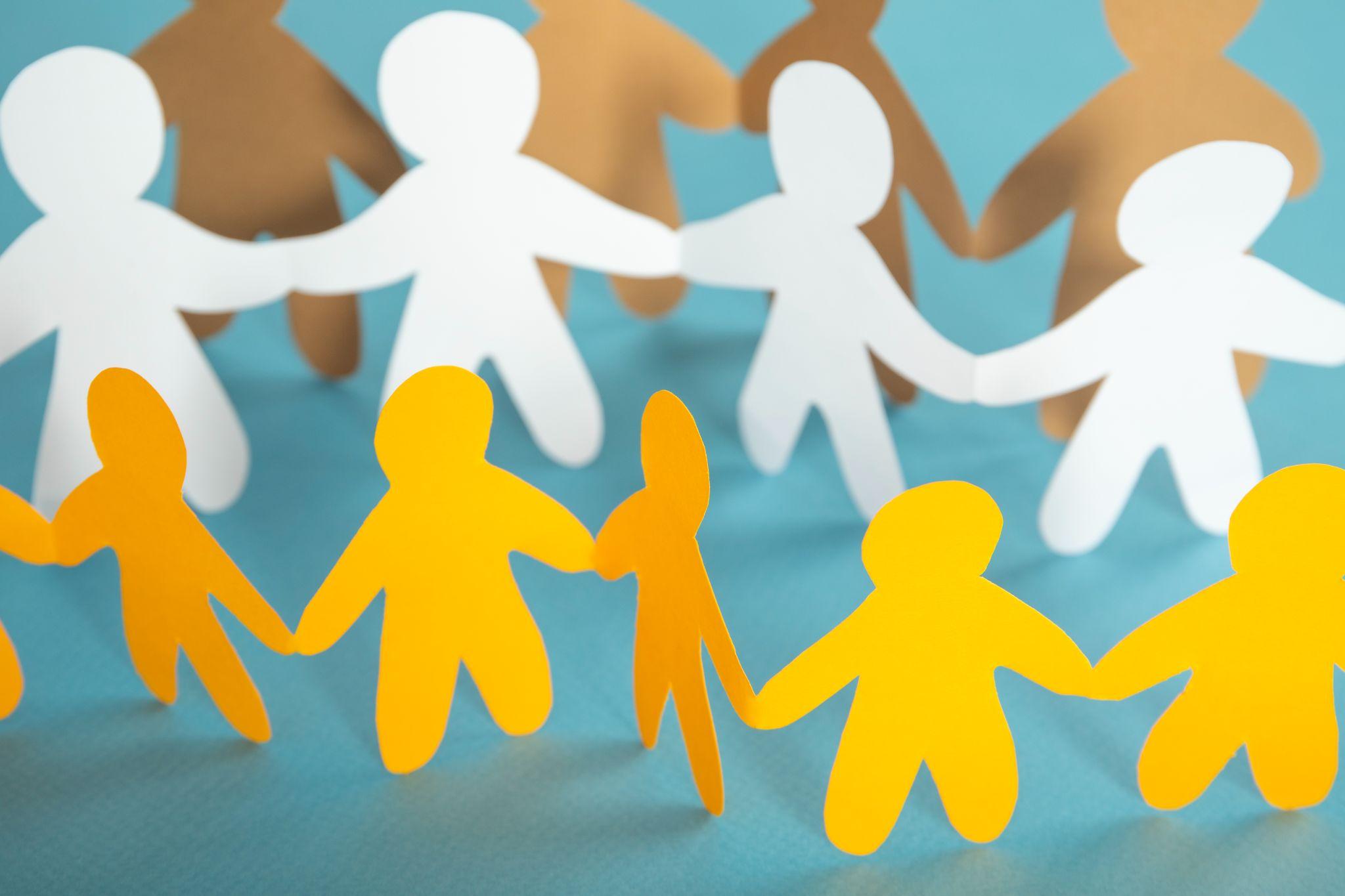 One Gospel一份福音
Many ways to deliver it多种傳遞方式
I CORINTHIANS 歌林多前書 1:22-25
For Jews demand signs and Greeks seek wisdom, but we preach Christ crucified, a stumbling block to Jews and folly to Gentiles…22 
犹 太 人 是 要 神 迹 ， 希 利 尼 人 是 求 智 慧 ，我 们 却 是 传 钉 十 字 架 的 基 督 ， 在 犹 太 人 为 绊 脚 石 ， 在 外 邦 人 为 愚 拙 ；
…but to those who are called, both Jews and Greeks, Christ the power of God and the wisdom of God.
但 在 那 蒙 召 的 ， 无 论 是 犹 太 人 、 希 利 尼 人 ， 基 督 总 为 神 的 能 力 ，
 神 的 智 慧 。
For the foolishness of God is wiser than men, and the weakness of God is stronger than men.
因 神 的 愚 拙 总 比 人 智 慧 ， 
神 的 软 弱 总 比 人 强 壮 。
I CORINTHIANS 歌林多前書  9:19-23
For though I am free from all, I have made myself a servant to all, that I might win more of them.
我 虽 是 自 由 的 ， 无 人 辖 管 ； 然 而 我 甘 心 作 了 众 人 的 仆 人 ， 为 要 多 得 人 。
To the Jews I became as a Jew, in order to win Jews. To those under the law I became as one under the law (though not being myself under the law) that I might win those under the law.
向 犹 太 人 ， 我 就 作 犹 太 人 ， 为 要 得 犹 太 人 ； 向 律 法 以 下 的 人 ， 我 虽 不 在 律 法 以 下 ， 还 是 作 律 法 以 下 的 人 ， 为 要 得 律 法 以 下 的 人 。
To those outside the law I became as one outside the law (not being outside the law of God but under the law of Christ) that I might win those outside the law.
向 没 有 律 法 的 人 ， 我 就 作 没 有 律 法 的 人 ， 为 要 得 没 有 律 法 的 人 ； 其 实 我 在 神 面 前 ， 不 是 没 有 律 法 ； 在 基 督 面 前 ， 正 在 律 法 之 下 。
To the weak I became weak, that I might win the weak. I have become all things to all people, that by all means I might save some.
向 软 弱 的 人 ， 我 就 作 软 弱 的 人 ， 为 要 得 软 弱 的 人 。 向 甚 麽 样 的 人 ， 我 就 作 甚 麽 样 的 人 。 无 论 如 何 ，
 总 要 救 些 人 。
I do it all for the sake of the gospel, that I may share with them in its blessings.
凡 我 所 行 的 ， 都 是 为 福 音 的 缘 故 ， 为 要 与 人 同 得 这 福 音 的 好 处 。
The Gospel must be understood if it is to be accepted福音若要被接受就必须被理解
The Gospel is for YOU福音是给你的
Challenge挑战
Show the love of God彰显神的爱
Challenge挑战
Develop a heart for people培养一颗愛人之心
Challenge挑战
Participate (Near & Far)参与（近＆远）
Let’s Pray
Please keep this slide for attribution